Introduction to programming with C++
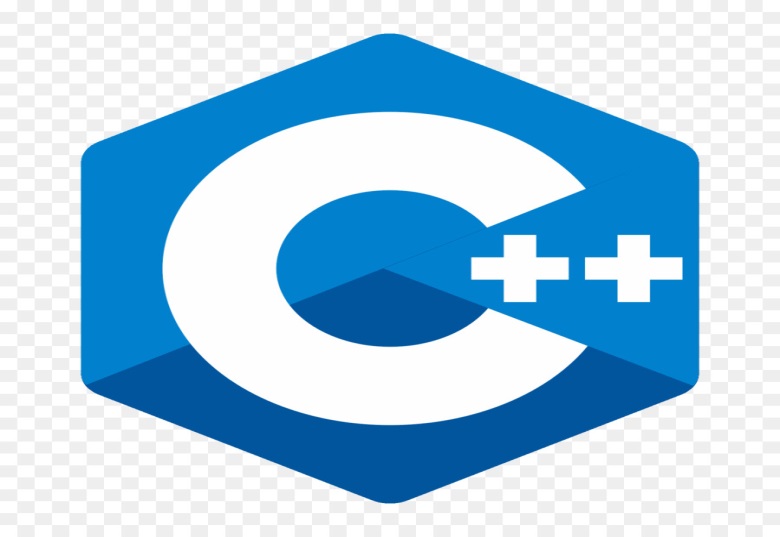 C++ Introduction
Chapter Five
1
Yasser Abdulhaleem Abdulkareem Almadany
C++ string class and its applications
We can declare any string by another way as below.
initialization by raw string:
	string str1("John Wick"); 
initialization by another string:
	string str2(str1);
initialization by character with number of occurrence:
	string str3(5,'#');
2
Yasser Abdulhaleem Abdulkareem Almadany
String class and its applications(cont'd.)
initialization by part of another string from 6th index (second parameter) and 6 characters (third parameter):
	string str4(str1,6,6);
initialization by part of another string:
	string str5(str2.begin(), str2.begin() + 5);
We can see the output by example below to understand.
Example:
3
Yasser Abdulhaleem Abdulkareem Almadany
String class and its applications(cont'd.)
#include<iostream>
#include<string>
using namespace std; 
int main() 
{ 
    string str1("John Wick Resurrection"); 
    string str2(str1); 
    string str3(5,'$'); 
    string str4(str1,6,6);
    string str5(str2.begin(),str2.begin()+5); 
    cout<<str1<<endl; 
    cout<<str2<<endl; 
    cout<<str3<<endl; 
    cout<<str4<<endl; 
    cout<<str5<<endl;
    system("pause");
    return 0;
}
4
Yasser Abdulhaleem Abdulkareem Almadany
String class and its applications(cont'd.)
We can use clear function to delete all character from string:
	str4.clear();
A particular character can be accessed using at which is the same as [] operator:
	char ch = str6.at(2);
Another version of append, which appends part of other string:
	str4.append(str6, 0, 6);
5
Yasser Abdulhaleem Abdulkareem Almadany
String class and its applications(cont'd.)
We can use find to returns index where pattern is found:
	str6.find(str4);
We can use substr(a, b) function to returns a substring of b length starting from index a:
	str6.substr(7, 3); 
We can use erase(a, b) to delete b characters at index a: 
	str6.erase(7, 4);
6
Yasser Abdulhaleem Abdulkareem Almadany
String class and its applications(cont'd.)
We can use replace(a, b, str)  to replace b characters from a index by str:
	str6.replace(2, 7,"ese are test"); 
We can use swap(str) to swap values of two strings:
	str2.swap(str3);
We can use insert(a, str) to insert string from a index:
	str1.insert(0, “Welcome to  ");
7
Yasser Abdulhaleem Abdulkareem Almadany
String class and its applications(cont'd.)
We can see the output by example below to understand.
Example:
	#include<iostream>
	#include<string>
	using namespace std; 
	int main() 
	{ 
    		string str1("John Wick Resurrection");
    		string str4(str1,6,6);
    		string str6(str4);
		str4.clear();
8
Yasser Abdulhaleem Abdulkareem Almadany
String class and its applications(cont'd.)
cout<<str4<<endl;
	char ch=str6.at(2);
	cout<<"third character of string is : 	"<<ch<<endl;
	str4.append(str6,0,6); 
	cout<<str6<<endl; 
    	cout<<str4<<endl;
    	str6=str1;
	cout<<str6.find(str4)<<endl; 
	cout<<str6.substr(7,3)<<endl;
	cout<<str6.substr(7)<<endl;
9
Yasser Abdulhaleem Abdulkareem Almadany
String class and its applications(cont'd.)
str6.erase(7,4);
		cout<<str6<<endl;
		str6.swap(str1);
		cout<<str1<<endl;
		cout<<str6<<endl;
		str6.replace(0,9,"Welcome to");
		cout<<str6<<endl;
		str6.insert(10," John Wick");
		cout<<str6<<endl; 
		system("pause");
    		return 0;
	}
10
Yasser Abdulhaleem Abdulkareem Almadany
Operators that are used to compare strings in C ++
11
Yasser Abdulhaleem Abdulkareem Almadany
Operators that are used to compare strings in C ++ (cont'd.)
We can see the output by example below to understand.
Example:
	#include<iostream>
	#include<string>
	using namespace std; 
	int main() 
	{ 
    		string str1("John Wick Resurrection"); 
    		string str2("Welcome to John Wick 			Resurrection");
12
Yasser Abdulhaleem Abdulkareem Almadany
Operators that are used to compare strings in C ++ (cont'd.)
cout<<(str1==str2)<<endl; 
	cout<<(str1>str2)<<endl;
	cout<<(str1>=str2)<<endl;
	cout<<(str1<str2)<<endl;
	cout<<(str1<=str2)<<endl;
	cout<<(str1!=str2)<<endl;
	system("pause");
	return 0;
}
13
Yasser Abdulhaleem Abdulkareem Almadany
C++ Math
C++ has many functions that allows you to perform mathematical tasks on numbers.
max and min:
The max(x,y) function can be used to find the highest value of x and y:
Example:
	#include <iostream>
	#include <cmath>
	using namespace std;
	int main()
            {
  		cout << max(5, 10);
  		return 0;
	}
14
Yasser Abdulhaleem Abdulkareem Almadany
C++ Math(cont'd.)
And the min(x,y) function can be used to find the lowest value of x and y.
Example:
	#include <iostream>
	#include <cmath>
	using namespace std;
	int main() 
	{
  		cout << min(5, 10);
  		return 0;
	}
15
Yasser Abdulhaleem Abdulkareem Almadany
C++ <cmath> Header
Other functions, such as sqrt (square root), round (rounds a number) and log (natural logarithm), can be found in the <cmath> header file.
Example:
#include <iostream>
#include <cmath>
using namespace std;
int main()
 {
  	cout << sqrt(64) << "\n";
  	cout << round(2.6) << "\n";
  	cout << log(2) << "\n";
  	return 0;
}
16
Yasser Abdulhaleem Abdulkareem Almadany
Other Math Functions
A list of other popular Math functions (from the <cmath> library) can be found in the table below:
17
Yasser Abdulhaleem Abdulkareem Almadany
Other Math Functions(cont'd.)
18
Yasser Abdulhaleem Abdulkareem Almadany
Other Math Functions(cont'd.)
Example:
	#include <iostream>
	#include <cmath>
	using namespace std;
	int main()
 	{
  		cout<<abs(-64)<<"\n";
  		cout<<cbrt(64)<<"\n";
		cout<<ceil(5.6)<<"\n";
		cout<<cos(0)<<"\n";
		cout<<fabs(-1.5)<<"\n";
  		return 0;
	}
19
Yasser Abdulhaleem Abdulkareem Almadany
Other Math Functions(cont'd.)
Example:
	#include <iostream>
	#include <cmath>
	using namespace std;
	int main()
	 {
  		cout<<sqrt(64)<<"\n";
		cout<<fdim(5,3 )<<"\n";
  		cout<<floor(2.65)<<"\n";
		cout<<fmax(2.9, 1.2)<<"\n";
		cout<<fmin(2.9, 1.2)<<"\n";
		cout<<fmod(6.5, 3.1)<<"\n";
		cout<<pow(10, 2)<<"\n";
		cout<<sin(-23)<<"\n";
		cout<<tan(-12.6)<<"\n";
  		return 0;
	}
20
Yasser Abdulhaleem Abdulkareem Almadany